Порядок установки, в качестве домашней страницы «http://almetyevsk.tatar.ru/» на Google Chrome
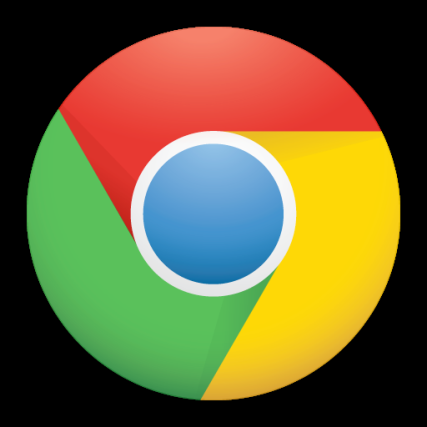 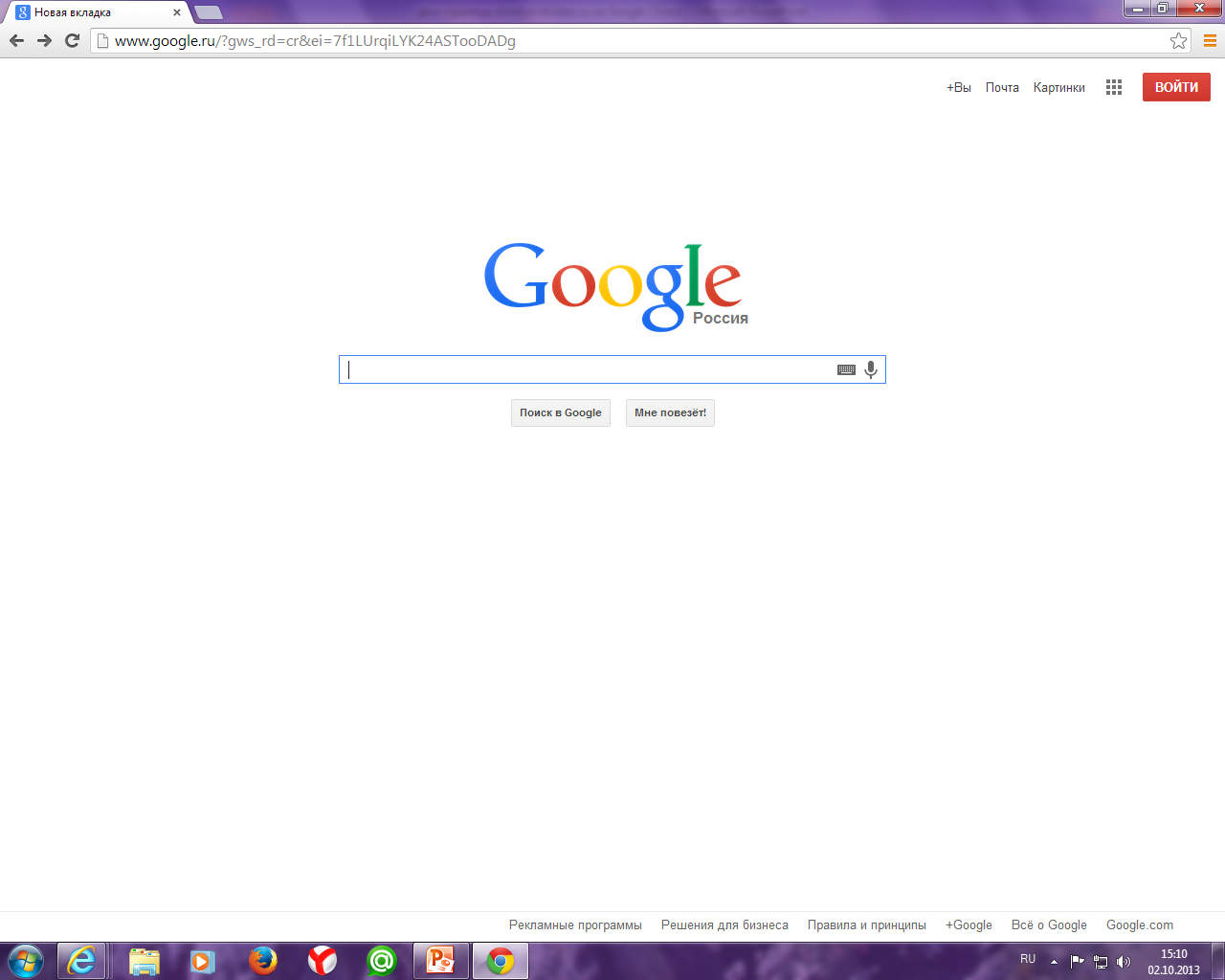 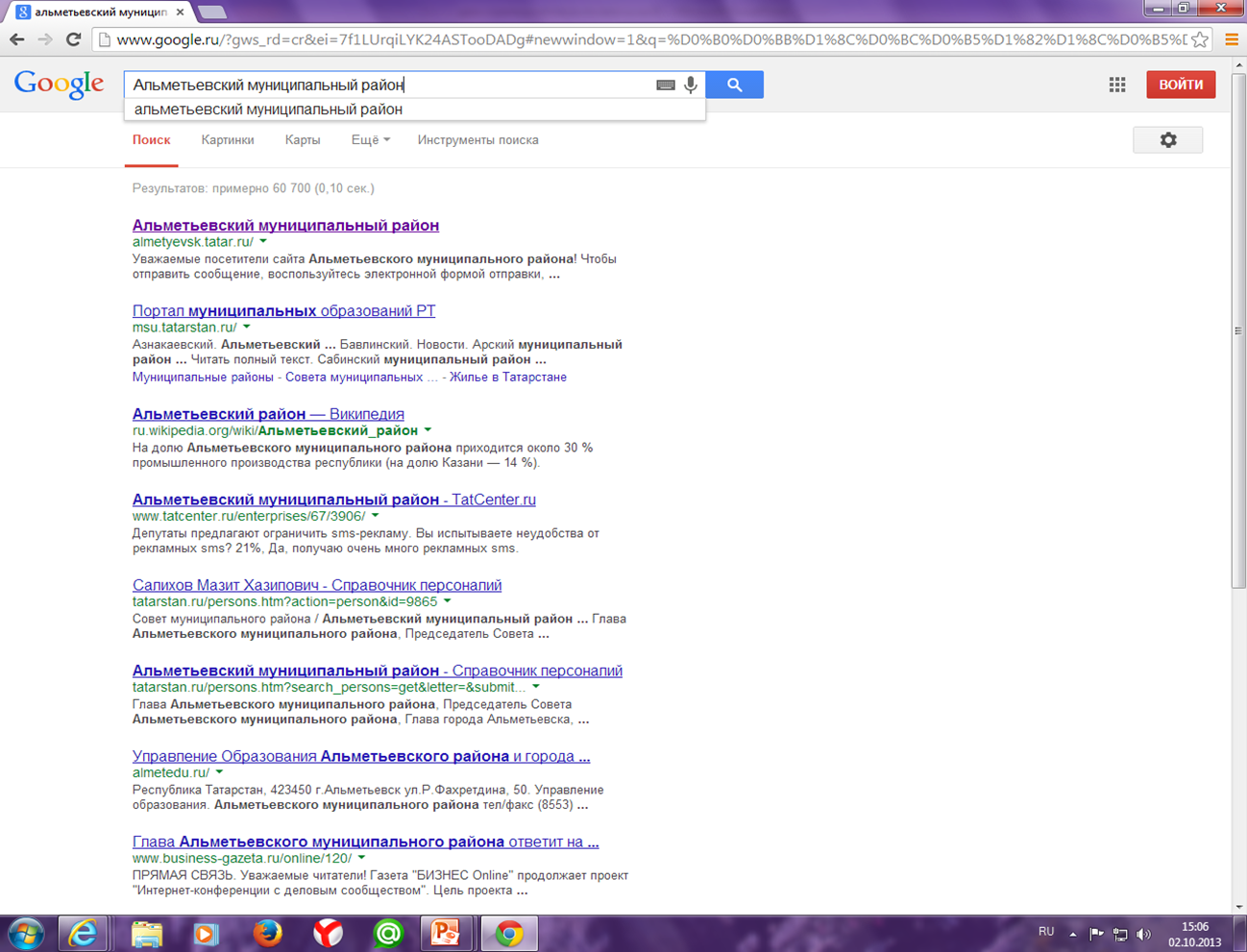 Набираем в строке поиска «Альметьевский муниципальный район»
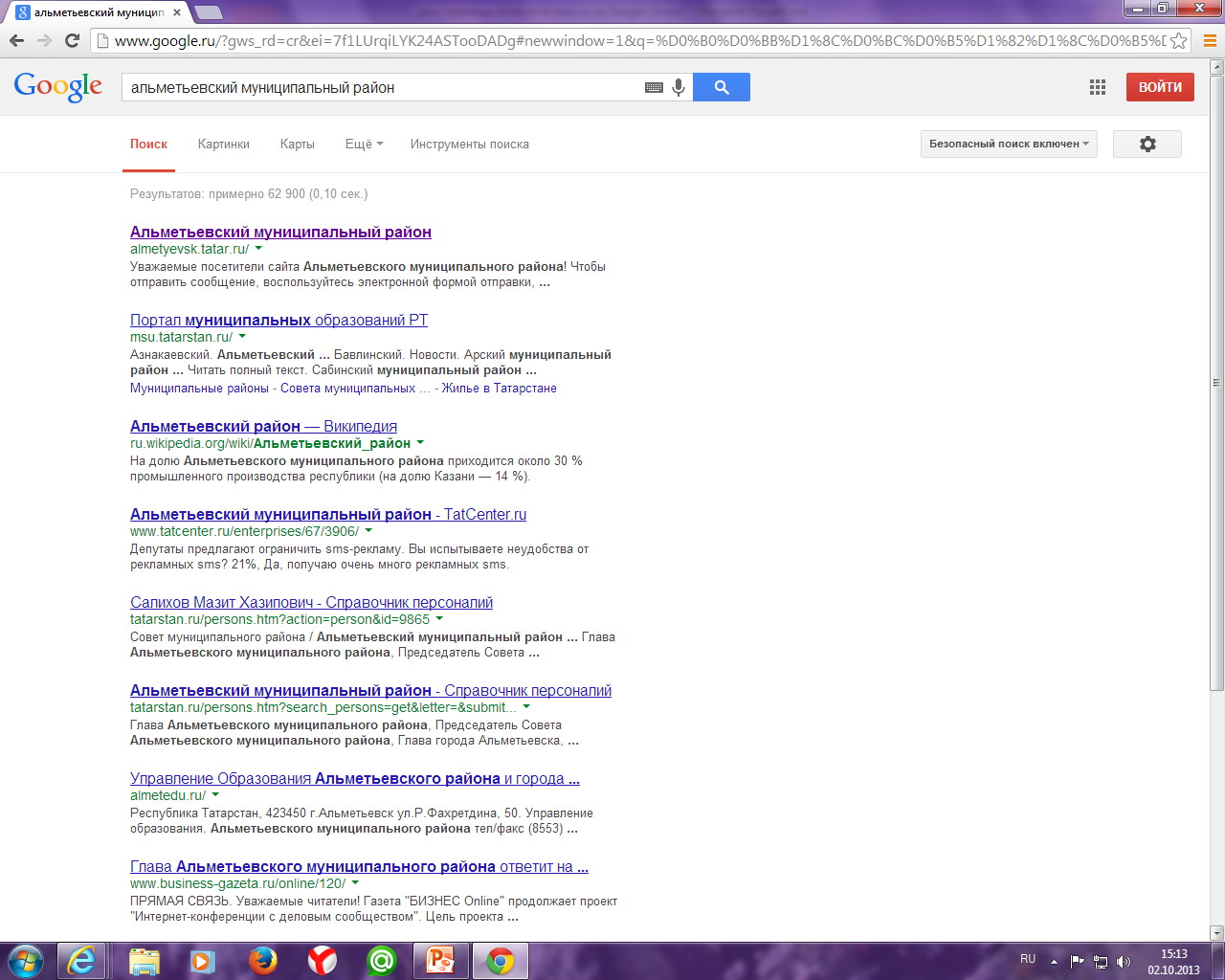 И запускаем данную ссылку, путем на ведения курсора и нажатия левой кнопки мыши
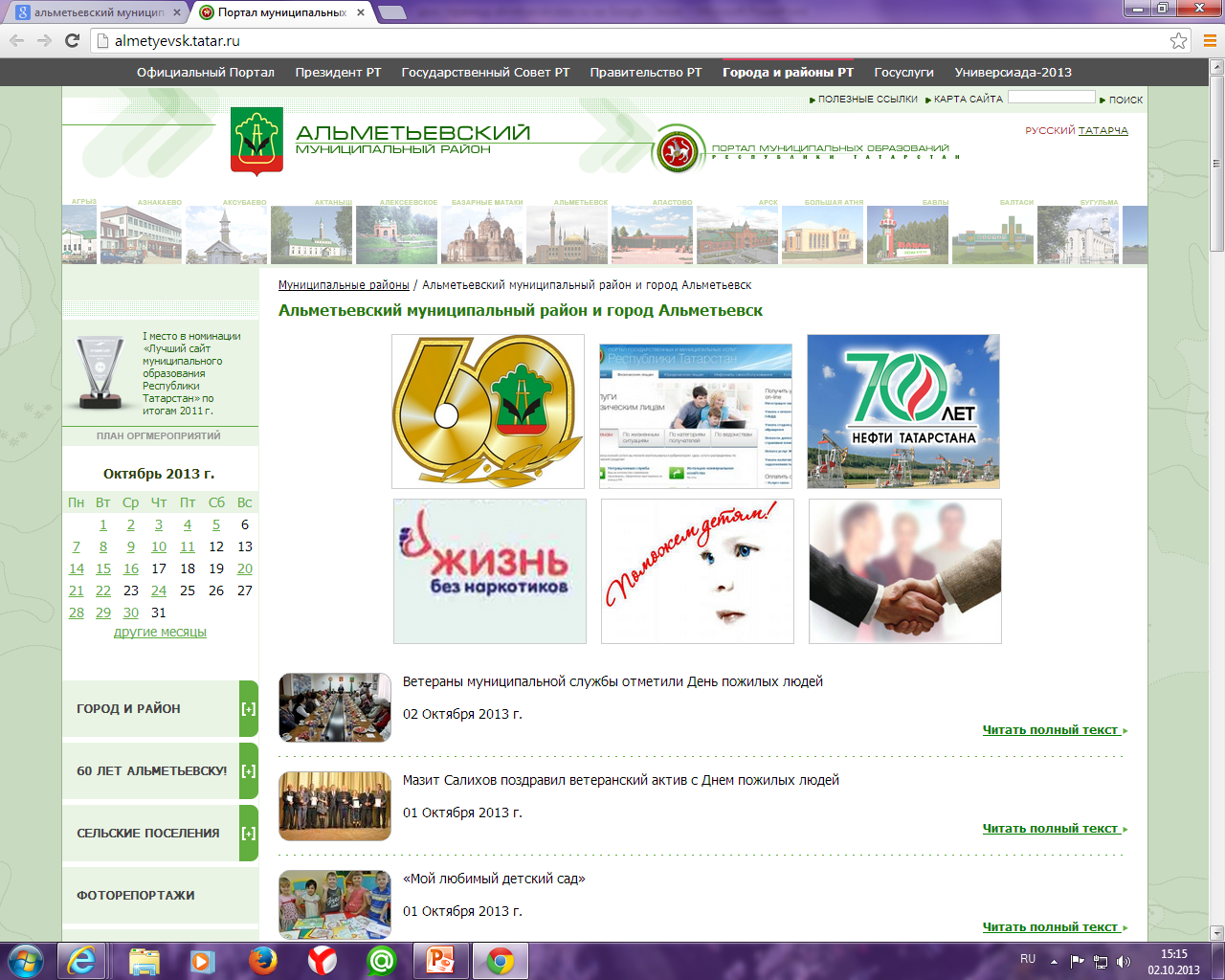 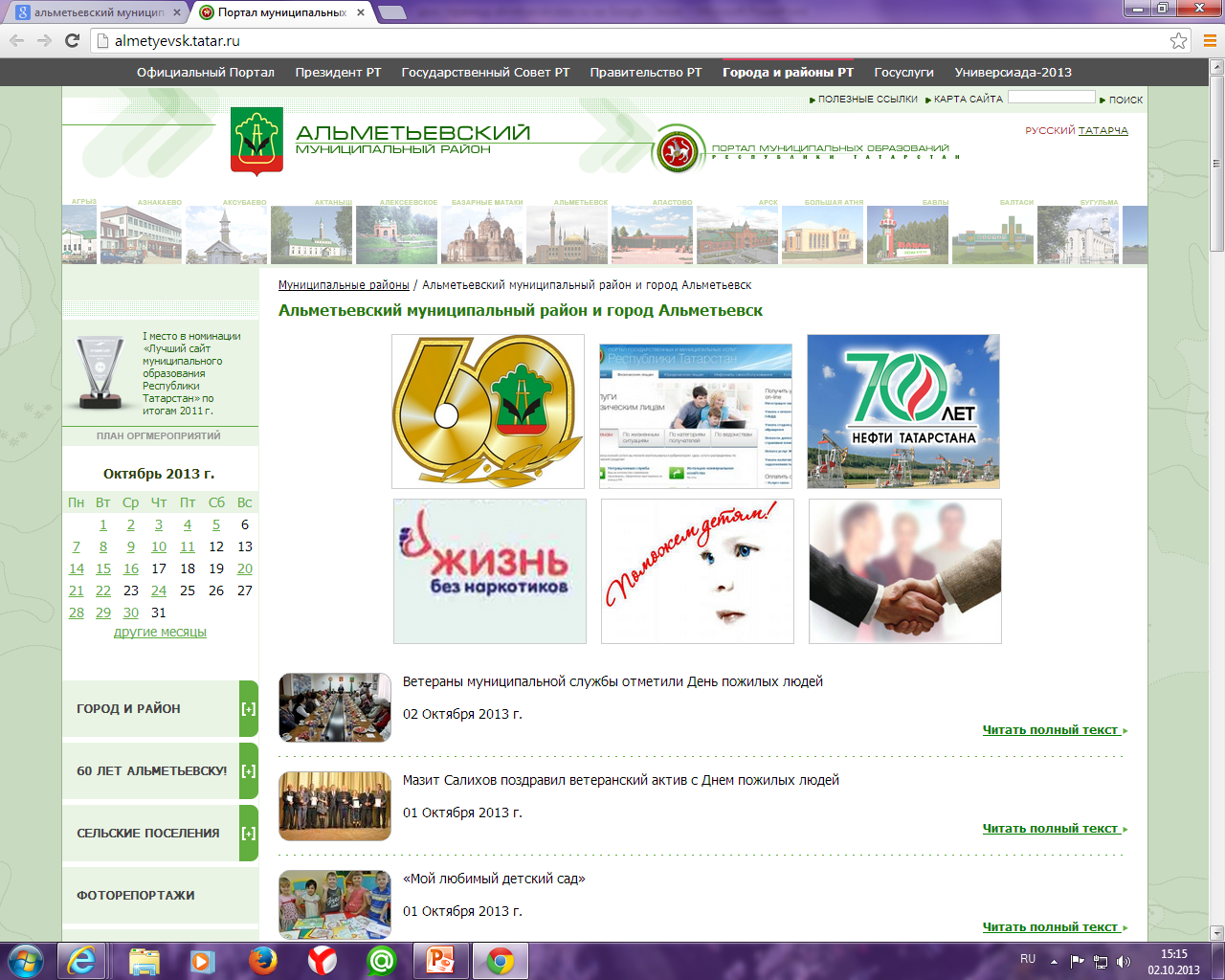 Копируем данную строку в буфер, путем на ведения курсора и нажатия правой кнопки мыши
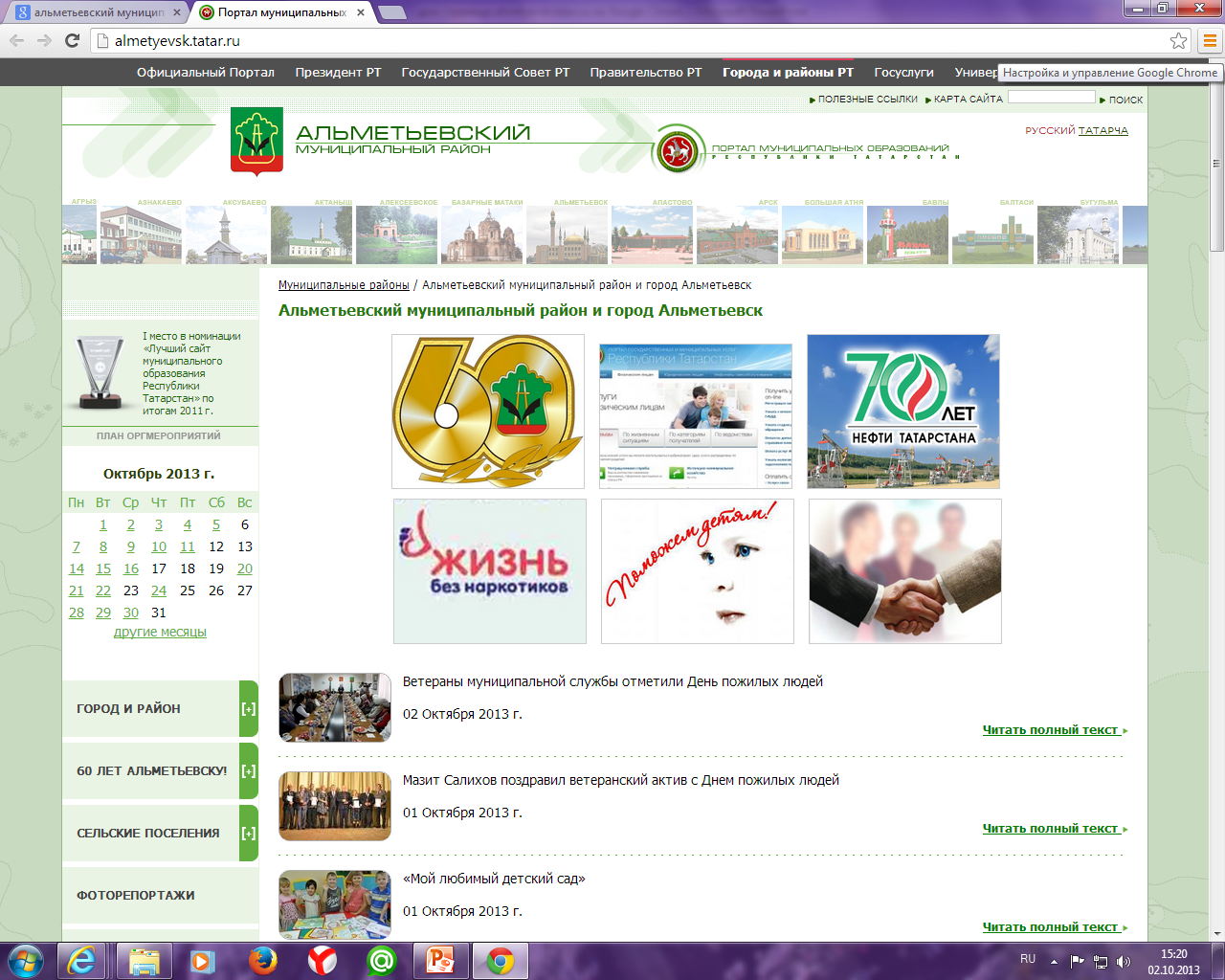 Наводим курсор на данный символ «Настройки и управление Google Chrome» и нажимаем левую кнопку мыши
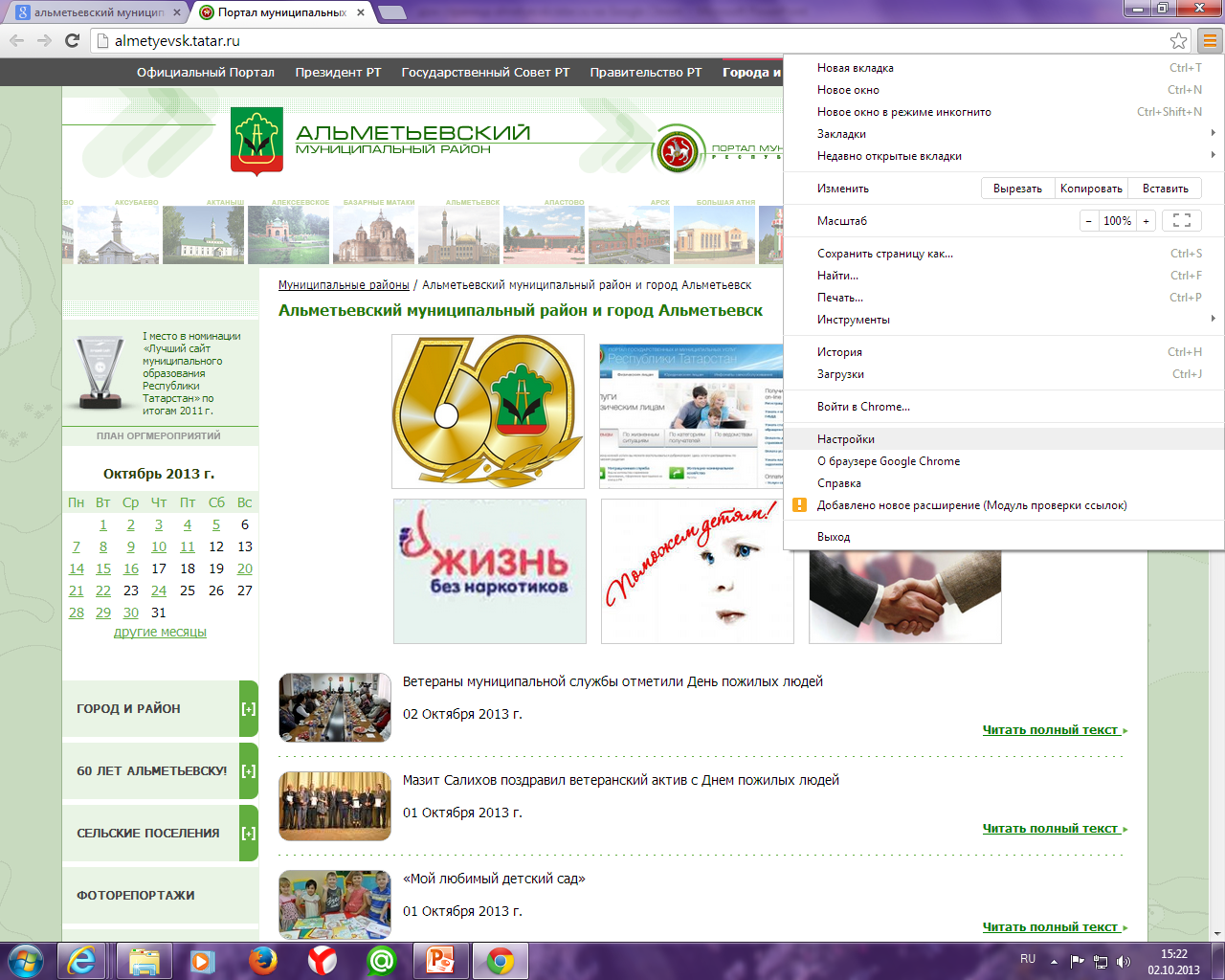 Из выпавшего списка выбираем строку «Настройки» и нажимаем левую кнопку мыши
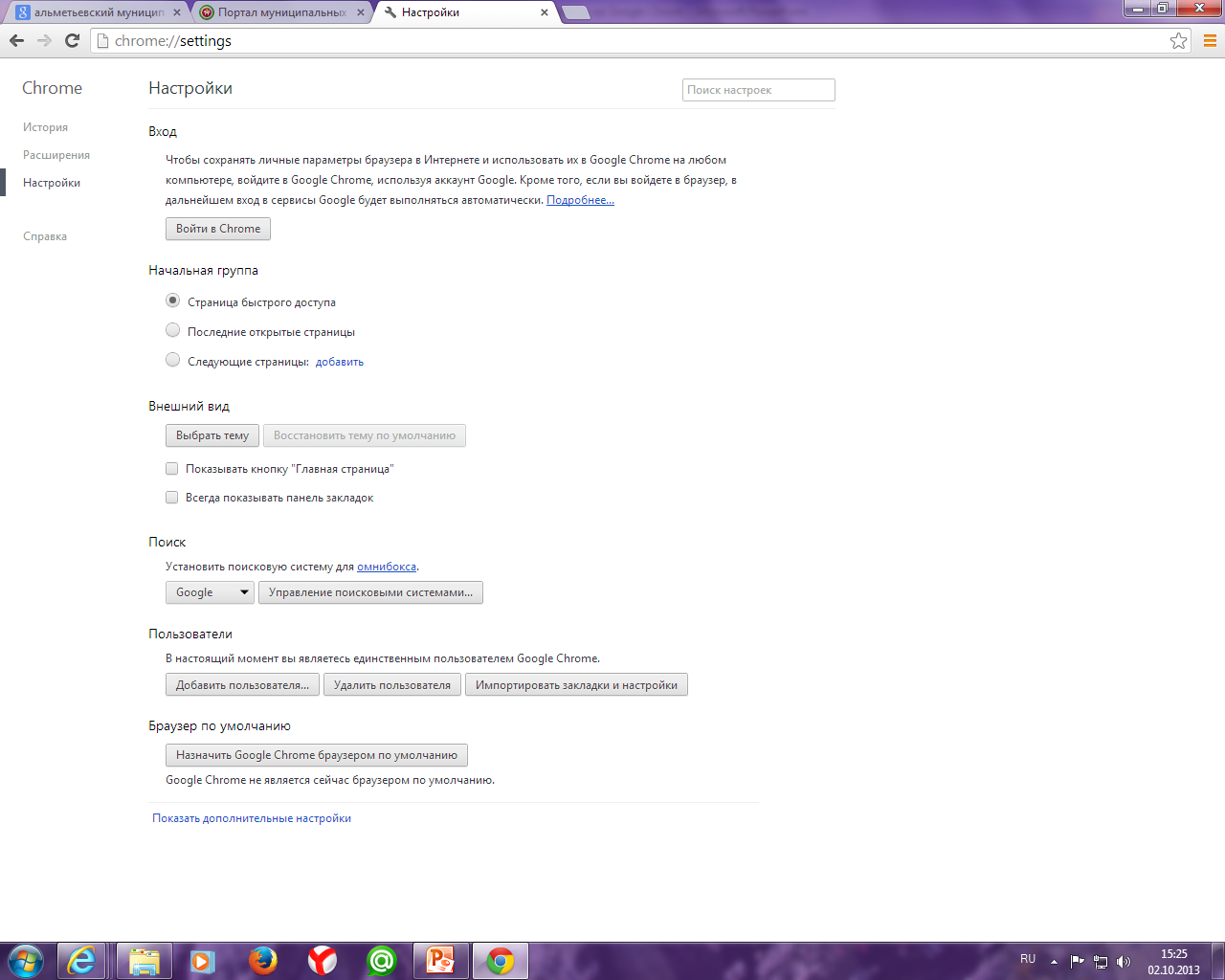 Нажимаем на активную ссылку «добавить» левой кнопкой мыши
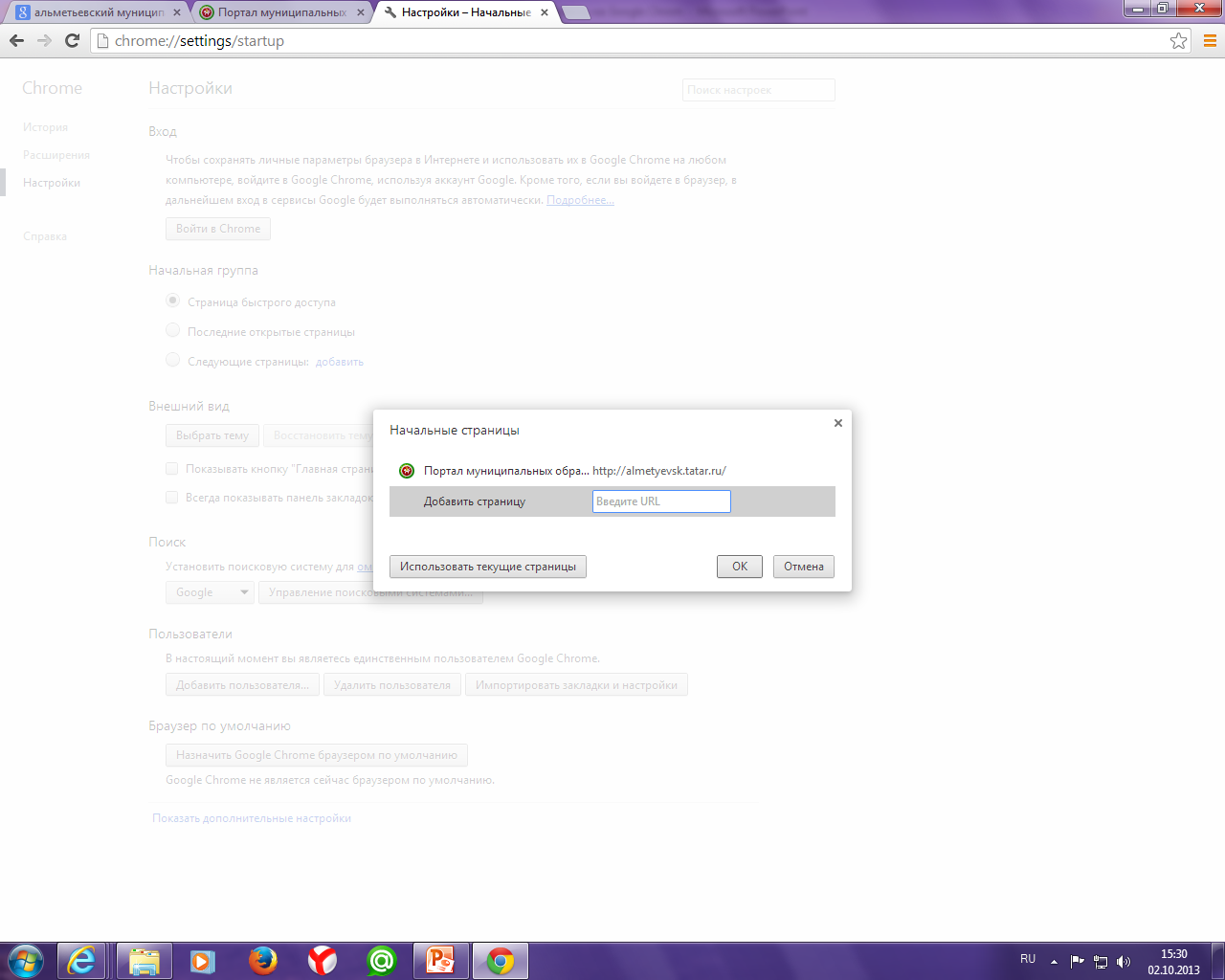 Вставляем ранее скопированную строку путем на ведения курсора и нажатия правой кнопки мыши
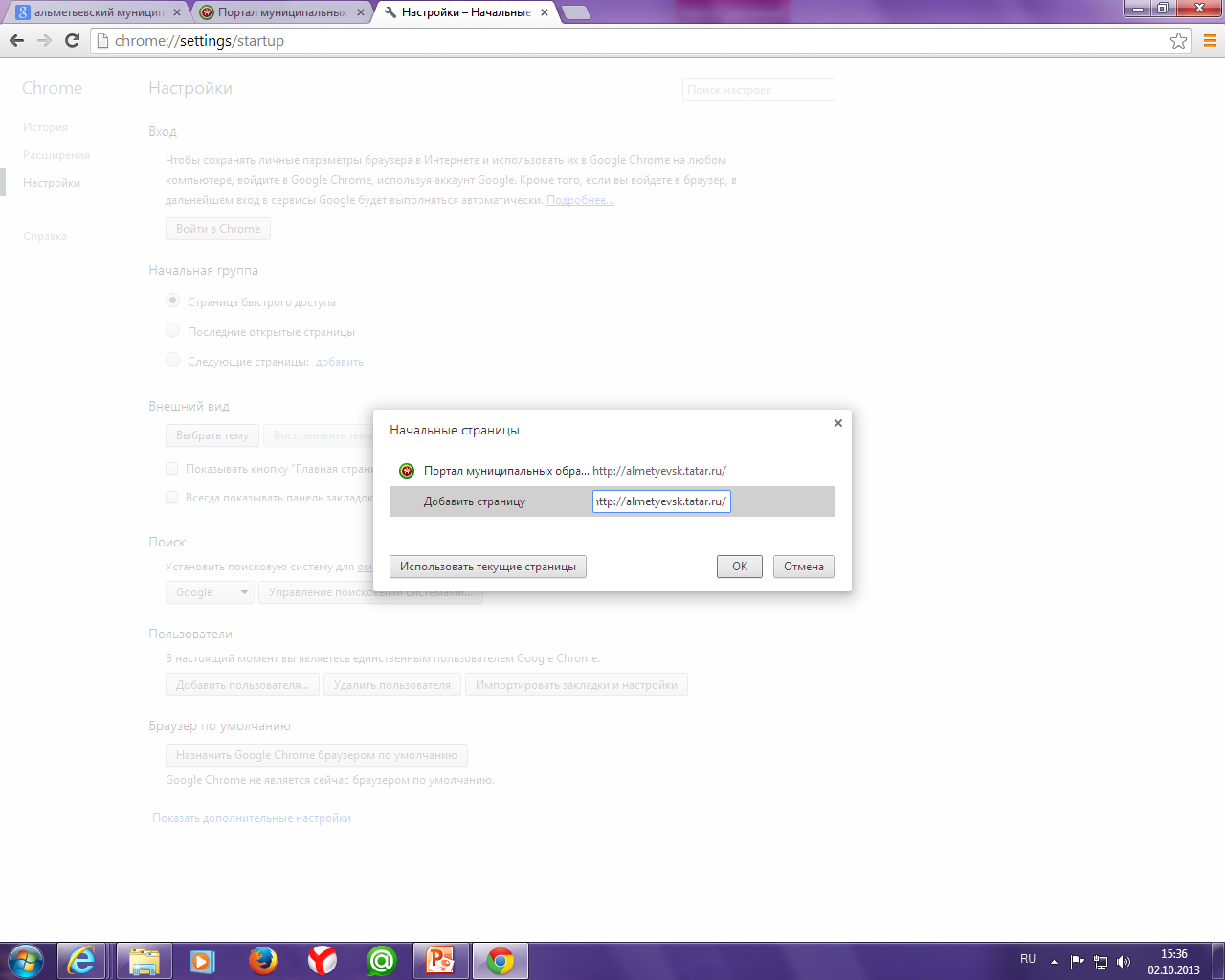 Нажимаем «ОК» левой кнопкой мыши
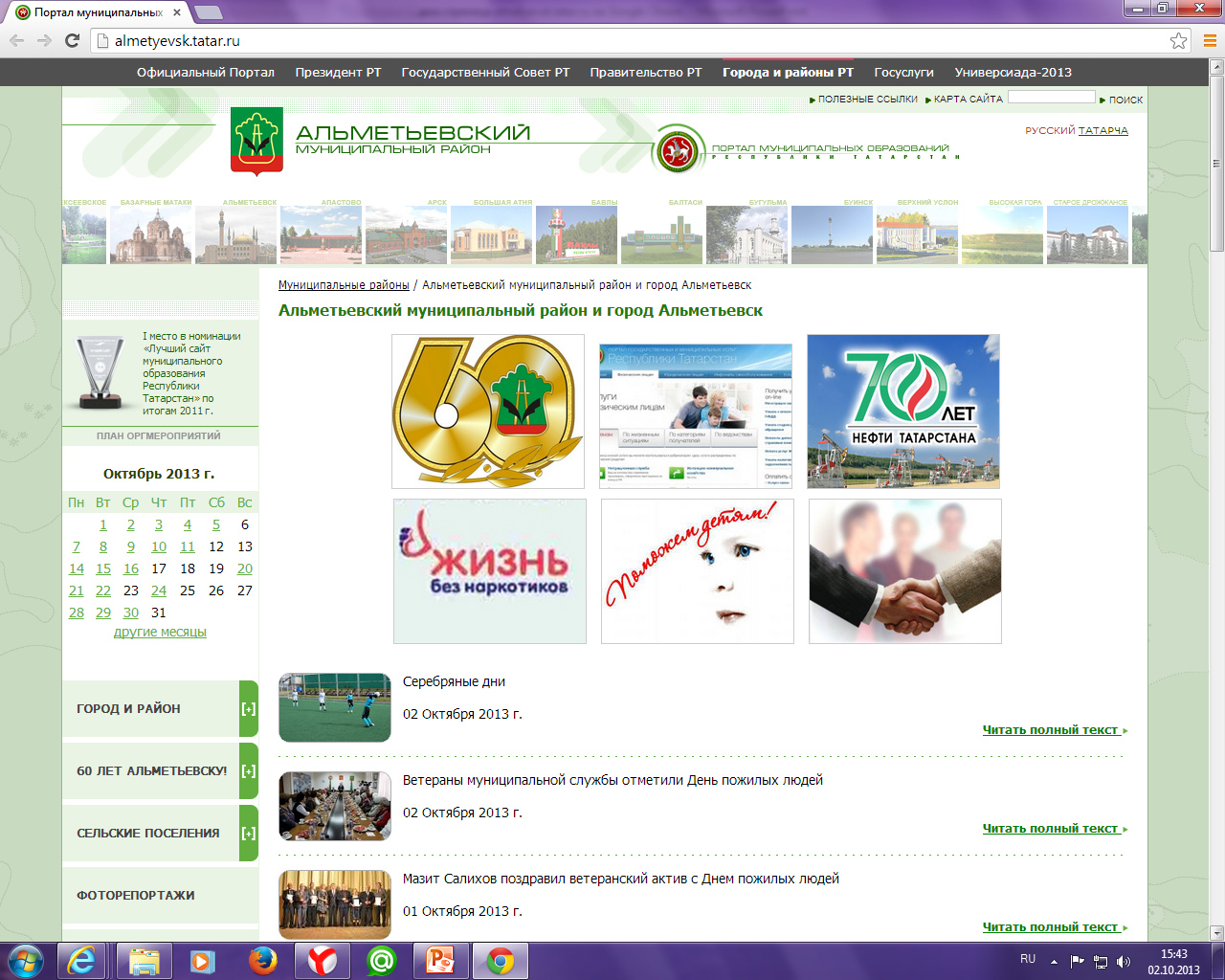 При следующем запуске браузера будет так!